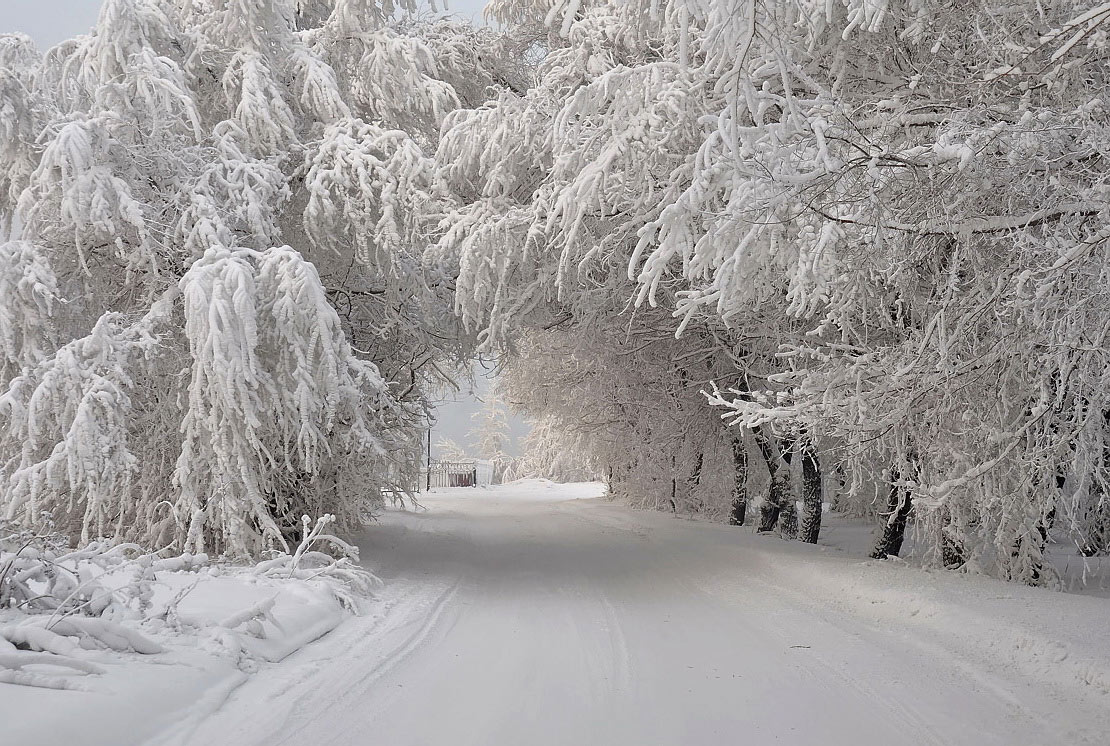 Winter Cinquain Quiz
Interactive game for 7-9 Formers
Автор:
Ольга Михайловна Степанова
учитель английского языка 
МБОУ «Цивильская СОШ №1 
имени Героя Советского Союза 
М.В. Силантьева»
города Цивильск 
Чувашской Республики
 2016
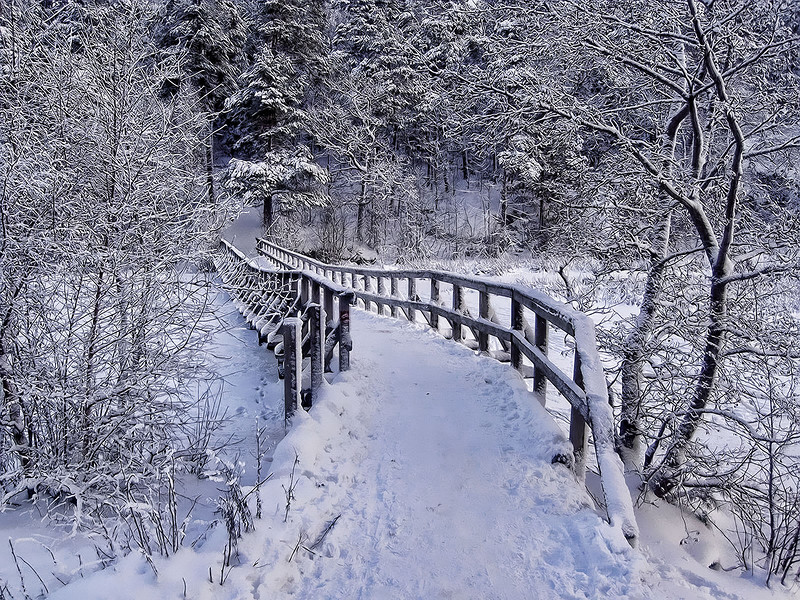 Santa
Nice, funny
Smiling, flying, working
Santa delivers presents
….…
Kris Kringle
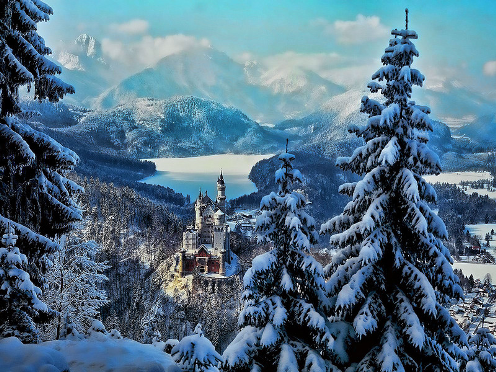 Snowflakes
Different, shaped
Falling, drifting, melting
Snowflakes are small
…
Snow
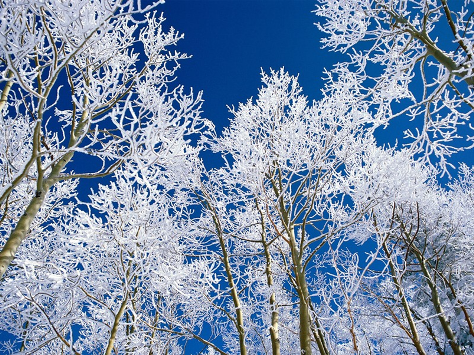 Santa
Nice, happy
Smiling, flying, working
Santa is awesome
…
St. Nick
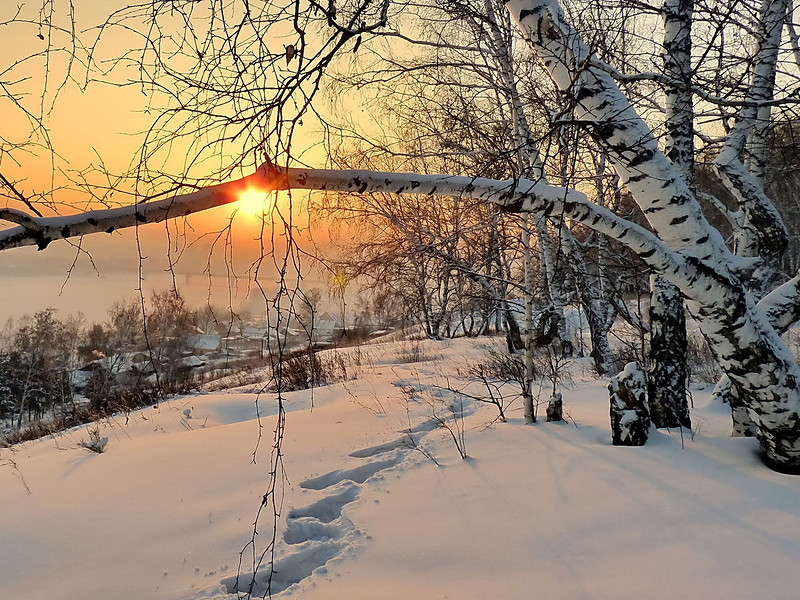 Bird
White feathery, nocturnal
Flying, searching, sleeping
It can blend in with snow
…
Owl
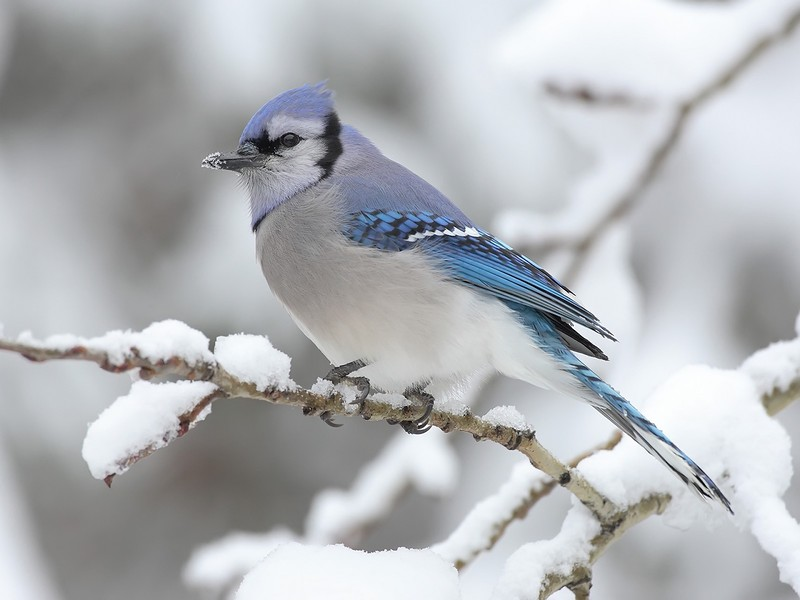 Winter
Nice, giving
Skiing, decorating, playing
Gives me the presents 
I want
…
Santa
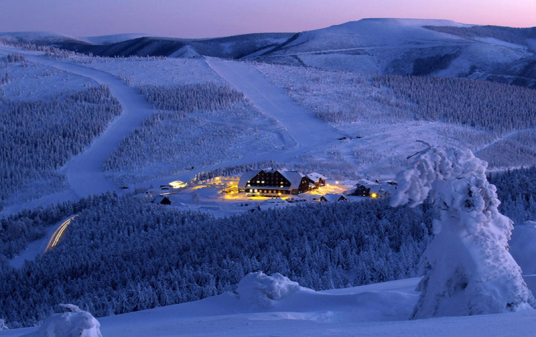 Winter
Cold, white
Freezing, frosting, growing
It is on the ground and houses
…
Frost
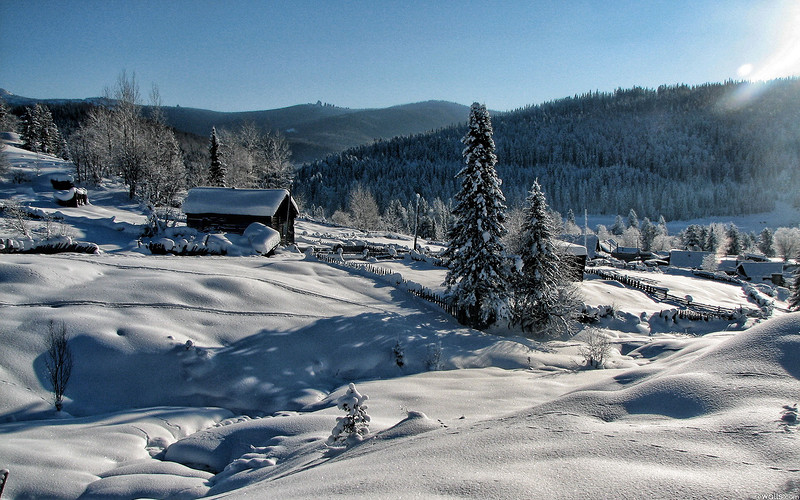 Animal
White tail, awesome antlers
Sneaking, smelling, finding
Only he comes out in the winter
…
Deer
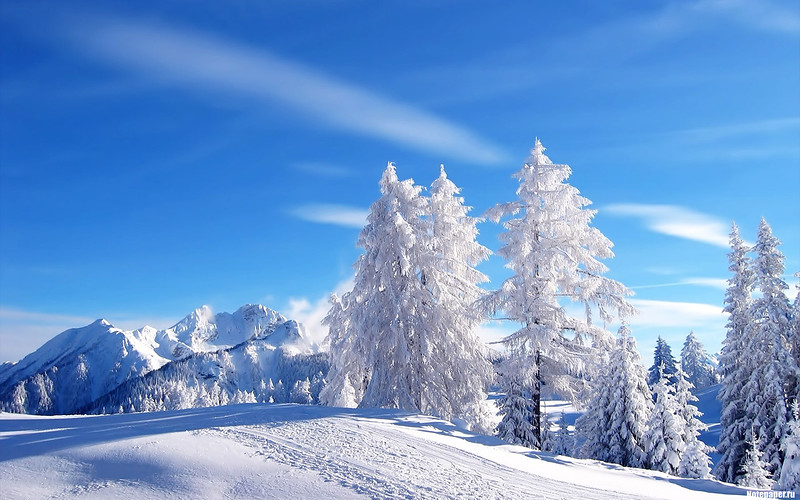 Santa
big  fatty
flying, singing, swooping
going in a chimney
…
nice
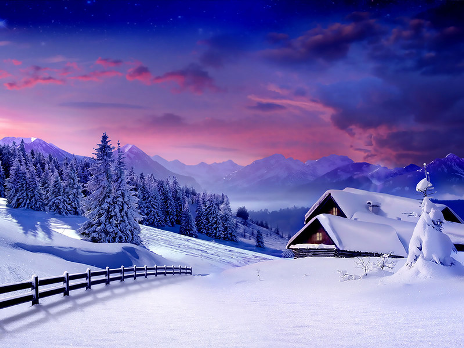 Christmas tree
green, colorful
shining, buying, decorating
with lights and ornaments
…
beautiful
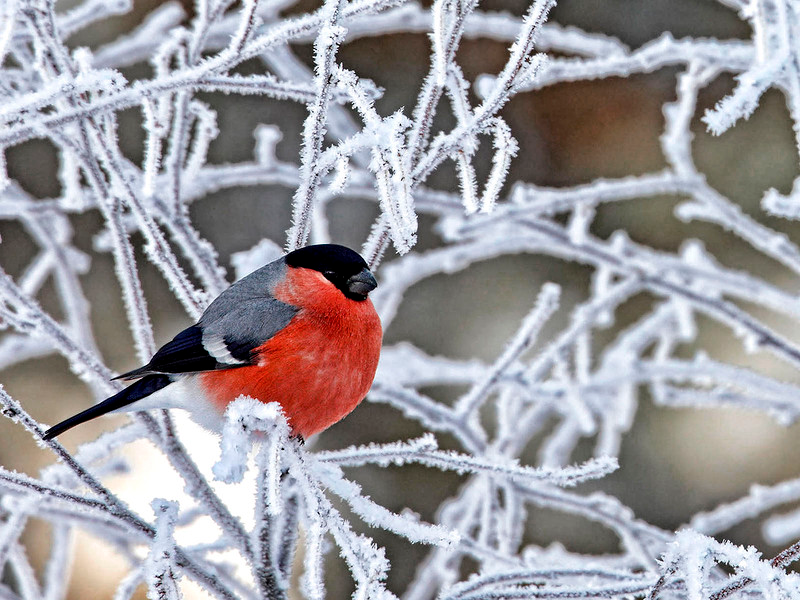 Rudolph
horns, fur
leaping, flying, falling
safely to the ground
…
brown
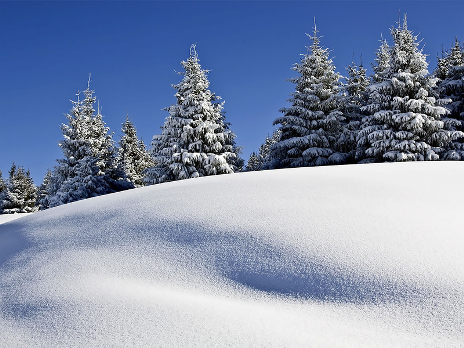 Presents
cool, awesome
wrapping, buying, decorating
putting under the tree
…
colourful
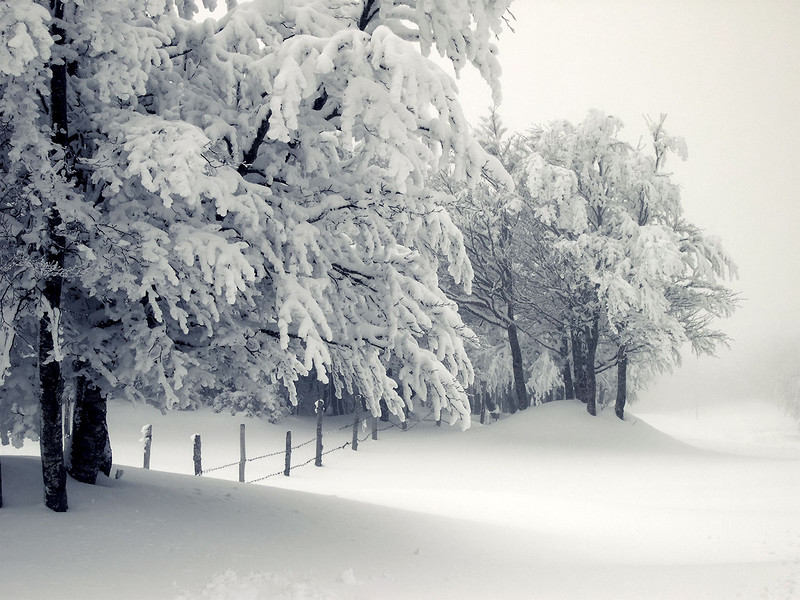 Sledding
red, sled
going, being, falling
sledding to the bottom
…
fun
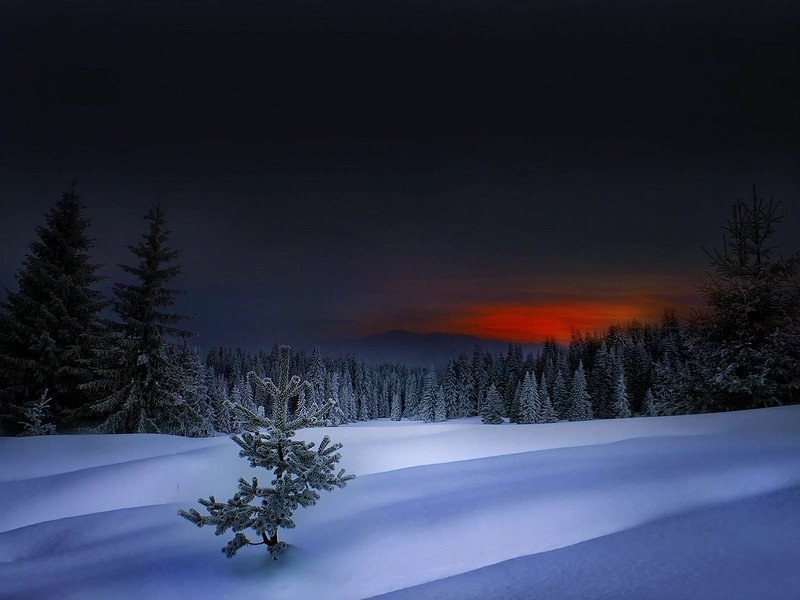 Ice
slick, cold
slipping, falling, sledding
on the big mountain
…
cool
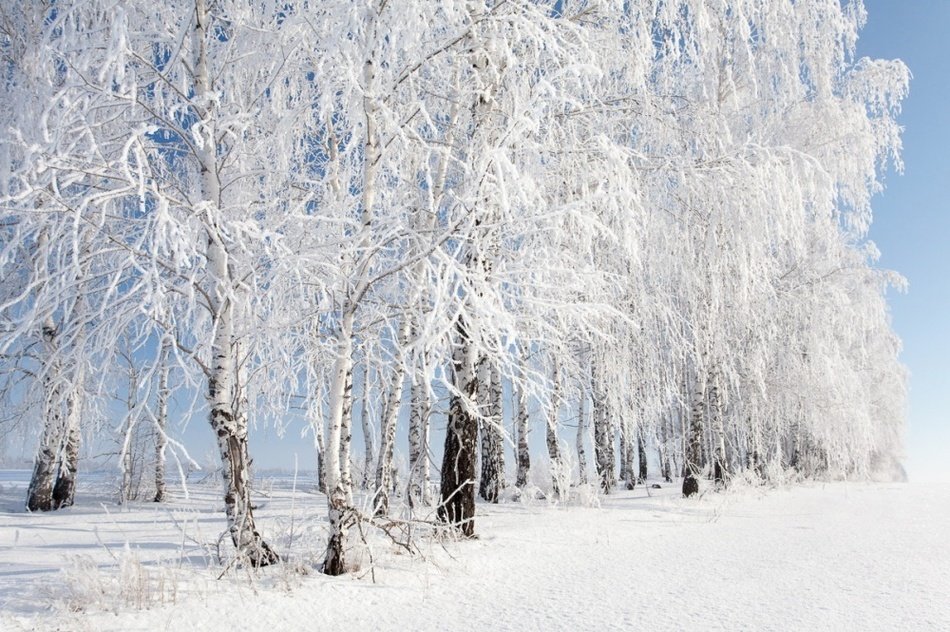 Snowflakes
white, different
drifting, dancing, twirling
to the snowy ground
…
cold
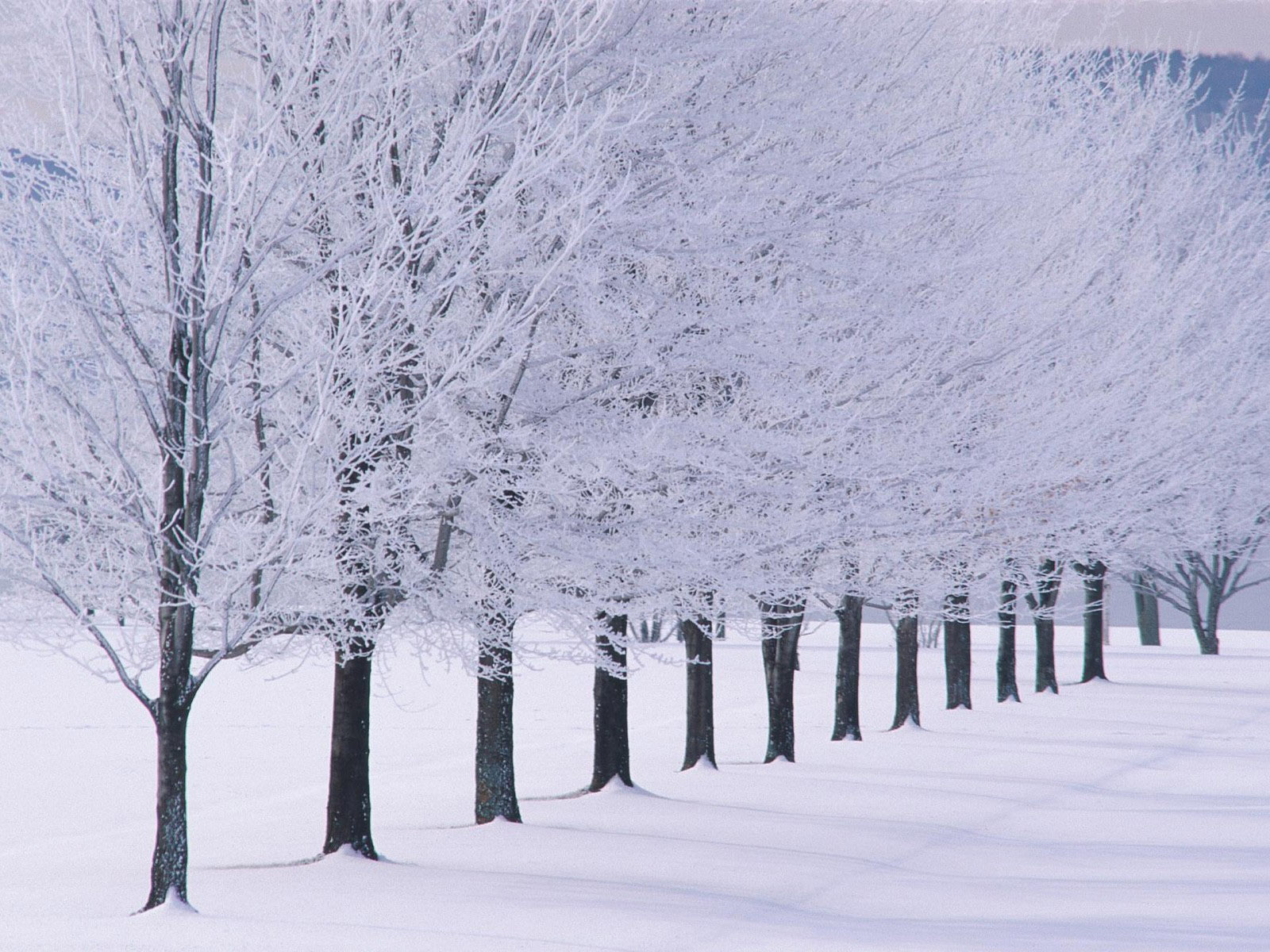 You have done it!
Great!
Who is the winner?
You?

Congratulations!
Sources

https://news.google.com/newspapers?nid=2137&dat=20051222&id=7GQzAAAAIBAJ&sjid=1BEGAAAAIBAJ&pg=2545,46172&hl=ru

http://seibert306.blogspot.ru/2012/11/winter-cinquain-poems.html